How to write a Research Paper and Thesis
How to write a research paper and thesis
The Messages:
Write to communicate and contribute information you feel is important
Papers and theses have typical structures and contents
A thesis gives more room to develop arguments
To write well: write often (with a mentor), and review papers
Outline
Motivation
When you should write a paper?
Types of papers
How referees evaluate papers
Paper structure
Thesis structure
Motivation: Why write?
The dissemination of knowledge
Purpose of a paper:
to communicate to the community
to contribute to the advancement of knowledge
Motivation: Why write?
Writing
the product of researchaudience:
gives you a potentially wide audience 
reaches specialists/peers in your area
but depends on where you publisharchival:
always available
snapshot of your research work a given time
vehicle for clarification
for developing sound arguments, messages...
The downside:
risky!
months of work can be rejected
When you should write a paper
You should have something important enough to share with others
new ideas
new facts or data
intelligent reviews of old facts and ideas
Mature results
research milestone completed
can articulate the research
clear problem statement, solution, and contribution to discipline
When you should NOT write a paper
Wrong reasons
want or need publications
increase publication count
fame
peer pressure
want to go to a conference
Bad papers/work will reflect badly on you!
should always be proud of your paper
Types of papers
Breakthrough
solves an open problem that many people have worked on
rare 

Ground-breaking
opens up a field/area that is not well explored
places it on a firm foundation
Types of papers (continued)
Inventions
clever variations/innovations that are appealing in their elegance
Progress
solves open problems that have arisen from recent work

Survey
surveys and unifies a specialized subject
contains added value (frameworks)
brings together disparate work
How Referees Evaluate Papers
Purpose of Refereeing
quality control
eliminate bad papers
choose best papers from a good set
competition for space
Referees
topic specialist
is/has worked on similar problem
knows literature, other work very well
understands methodologies
considers nuances of your work/contribution
area specialist
knows general area, and how your special topic fits within it
considers contribution of your work to the general area
Typical Questions on a Referee Form
Briefly summarize the paper (2-3 lines)
can they extract a main message  from your paper?
“If you can’t, there is probably something wrong with the paper” 
						
What is new and significant in the work reported?
New:
has it been done before?
 is it a rehash / republication of old stuff (yours or others)?
Significance
in five years time, would the work have an identifiable impact? (rare)
Would it stimulate further work in this area?
is it a reasonable increment that keeps the research area going (frequent)?
does it have innovations?
is it interesting?
is it timely to the community?
Questions on the referee form
How does it relate to existing work?
bibliographies, background, important omissions...
How reliable are the methods used?
are they adequate to support the conclusions
is it correct?
are there any errors (loopholes...)
How reasonable are the interpretations?
good arguments
alternative interpretations explored/left out
Questions on referee form
Describe the quality of the writing
is the message clear?
is the paper easy to follow and understand?
is its style exciting or boring?
good flow of logic/argumentation?
is it well organized?
is it grammatically correct?
is it accessible to the audience of the publication?
Paper Structure
Title
clearly describes the subject of the paper
can be catchy, but not at the cost of clarity
Paper Structure
Abstract

Communicates results of paper
Completely self-contained

Introductory Section (s)
Sets the scene
Gives background
Motivates
Defines general terms/concepts
Describes problem and argues for the approach taking
Relates to other work
Summarizes the structure of the paper
Paper Structure (continued)
Main body
Section organization reflects how your argument unfolds
Each section should have a main point
Each paragraph should have a main point

Summary/Conclusions
Tell them what you’ve told them
some people only read abstract, intro and conclusions
Relate back to general area
Introduce future work
Paper Structure
Citations and References
contains only the papers cited in your work
use the best and most up to date literature
make sure its relevant
avoid self-glorification
must be correct and complete citation information
can they find it from your information?
should conform to style of publication
most publications are strict about this
The Thesis
Examiner’s Report
thesis should usually cover/display
use of relevant literature and techniques
good organization
literary competence
good logic of inquiry in research and interpretation of results
sound argumentation leading to conclusions
sophistication
originality
contribution to the discipline
thesis compared to other theses examined
statement on author’s ability to do independent research
The Thesis: Typical Structure
Abstract: 
forms the steps of an argument
each sentence outlines contents of thesis chapter 
should reflect the main thesis message 
describes:
 problem, motivation, current state of the art, what you did, results, significance, future work
1: Introduction
sets the scene, motivates, describes problem, chapter by chapter outline of thesis
2: Related work
current state of the art, synthesis of literature, frameworks for thinking about the area, 
describes parts of the problem that you will and won’t do (focus)
3, 4: Heart of thesis
develops logic of inquiry 
has clear and sound arguments
interprets specific results
discusses implications of results back to general area
5 Conclusions/Further work
summarize results and illustrate how they contribute to the discipline
summarize original aspects of the work
discuss future work that you  or others could do
6 References
use standard formats, include all information
Conclusions
Write to communicate and contribute information you feel is important

Papers and theses have typical structures and contents that you should follow

A thesis gives more room to develop arguments

You should write to convince referees to accept your paper

A good way to write well  is to:
write, write, write
review papers so you are familiar with how others will review yours
work with an associate or mentor
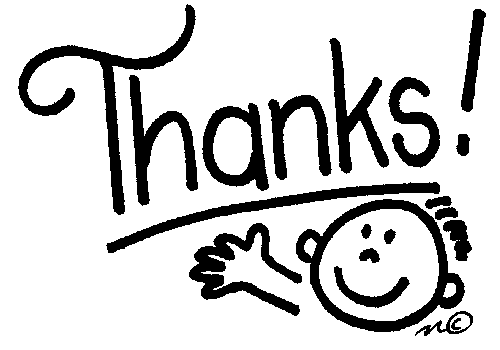